Children First 
Compliance Assurance Checks
Overview Report 
Children's Disability Network Teams | Q2 2023
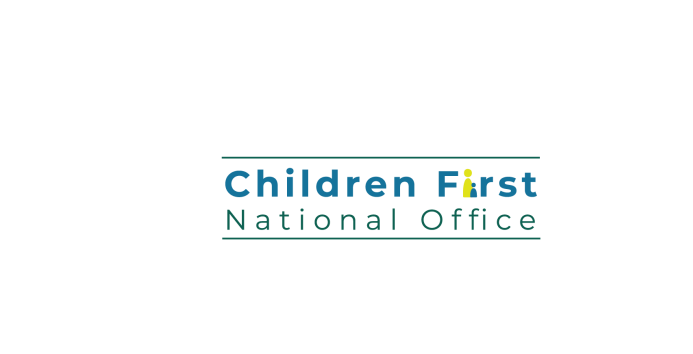 Services selected for Compliance Check
Children's Disability Network Teams were selected for HSE Children First Compliance Assurance Checks in Q2 2023. 

All Heads of Service for Disability Services and CDNT Managers were invited to attend an Information Session which took place on 20th April 2023. All were provided with a copy of the HSE Children First Compliance Assurance Framework. 

Seven CDNTs were randomly selected to undergo a HSE Children First Compliance Assurance Check. Two were HSE services and five were led by a HSE Funded Agency.
 
Compliance Assurance Checks took place between April and July 2023.
Summary of Findings
*Two HSE services and five HSE funded services were selected for Compliance Checks.
Evidence of compliance	              Evidence of partial compliance 	               No evidence of compliance
Summary Findings (continued)
Learning
Learning (continued)
Breakdown of Findings
Risk Assessment | Assessment of any potential for harm to a child
Key Findings:

Given the nature of the services provided additional risks should have been considered and addressed in the risk assessments undertaken e.g. lone working, the provision of intimate care, use of restrictive practices, outings. 

Procedures were identified as being in place (or in development) in relation to some, but not all, of the risks identified.
Child Safeguarding Statement | Legislative Requirements
Key Findings:

A number of Child Safeguarding Statements did not provide sufficient description of the service or the activities provided by the CDNT. Some service descriptions were determined to be too broad i.e. overarching description of 'parent' organisation. 

One Child Safeguarding Statement did not list a Procedure for Appointing a Relevant Person; did not provide the contact details for the Relevant Person and its review date was outside of the 24 month recommended timeframe.
*(i) The CSS must describe the service being provided and the principles to be observed to safeguard children while availing of the service (ii) A Relevant Person must be appointed for the purpose of the CSS (iii) The CSS must include a written assessment of any potential for harm to a child while availing of the service (iv) The CSS must specify the procedures that are in place to manage any risk identified and the prescribed procedures required to be in place, as listed in Section 11(3) of the Children First Act 2015.
Child Safeguarding Statement | Guidance issued by Tusla
Key Findings:

There was no evidence that the following risks had been considered: risks regarding outings; risks regarding access to ICT; risks regarding digital imagery.

Contact details for the Relevant Person were omitted in two Child Safeguarding Statements and the Relevant Person was unclear on another.  

There was no reference to a Secondary Risk Assessment on a Child Safeguarding Statement when a Secondary Risk Assessment had been completed and was available.
*Guidelines referenced in this section of report are taken from Tusla's Checklist Review Outcome Form Ref: RF/CSSCU/005
Child Safeguarding Statement | Display
Key Findings:

As it was a ‘desk-top’ check, requests were made for photographic evidence and/or a written description of where the Child Safeguarding Statement was displayed in one service, however evidence was not provided.
Child Safeguarding Statement | Furnished and made available
Key Findings:

It was unclear whether a copy of the Child Safeguarding Statement had been furnished to staff without a work email address. 

An out of date Child Safeguarding Statement was published online.
Child Safeguarding Statement | Review
Key Findings:

There was no evidence that Child Safeguarding Statements had been reviewed within 24 months.

A material change to which one Statement referred was not recognised as such and the Statement was not reviewed accordingly i.e. procedures named on the CSS were no longer available.
Child Protection & Welfare Policy | Appendix 3 or equivalent
Key Findings*:

Appendix 3 of the HSE CPW Policy was retained by line managers and was signed by all staff (HSE Services only)

A copy of the CPW Policy was made available to all staff (Funded Services).
* Findings based on signed declarations by Service Managers
Child Protection & Welfare Policy | Funded & Contracted*
Key Findings:

There was a CPW Policy in place in one service that was not consistent with some of the core components of the HSE CPW Policy i.e. the reporting procedure and dealing with disclosures of retrospective abuse. 

A copy of each service's CPW Policy was made available to all staff.
* Five of the seven services selected were HSE Funded Services.
Mandatory Training | 'An Introduction to Children First' 3 yearly
Key Findings*:

Mandatory Children First Training ‘An Introduction to Children First’ was up to date for all staff. 

Certificates of completion are retained on file by line management.
* Findings based on signed declarations by Service Managers
Child Protection & Welfare Records | Procedures for storage
Key Findings:

In one service, CPW records appeared to be stored securely and appropriately however clear procedures and implementation of same could not be evidenced. There was no procedure in place on how to separate and manage files, and there was no evidence to suggest that access to CPW records had been considered to ensure proportionate access on a 'need to know' basis.
CP&W Concerns | Reporting Procedure
Key Findings:

All services could evidence that CPW Reporting Procedures were in place that were fully implemented and being adhered to.
Service Arrangements| Funded & Contracted*
Key Findings:

In two services Self-assessment Checklists were not available on request; in one service for the current year and in another for the previous year.
* Five of the seven services selected were HSE Funded Services.
Please direct queries to:
HSE Children First National Officechildrenfirst@hse.ie
www.hse.ie/childrenfirst